Accommodations for Manned Space Exploration
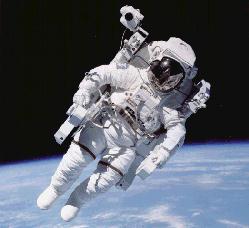 Conditions in Space
Very little matter 
Some dust and gasses
Temperatures
 very cold or very hot
Weightlessness
Microgravity negative effect on human body
Radiation
No protection from cosmic rays
Space Craft
Need rockets to blast off from Earth
Mercury – 1 human
Gemini – 2 humans
Apollo – 3 humans
Space Shuttle
Engineered to accommodate astronaut’s needs
 oxygen
 earth-like temperatures
protection from cosmic rays
Space Stations
Skylab
Mir
International Space Station
Engineered to accommodate astronaut’s needs
 oxygen
 earth-like temperatures
protection from cosmic rays
Space Suits
Different ones for different missions
Created to accommodate astronaut’s needs
 oxygen
 earth-like temperatures
protection from cosmic rays